Retrieval: On your whiteboards:
Write your answers as mixed numbers
Describe the error in the calculation below, then find the correct answer.
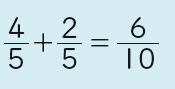 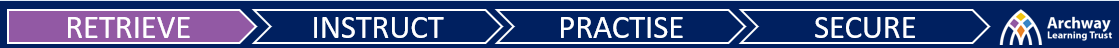 How can I add these together?
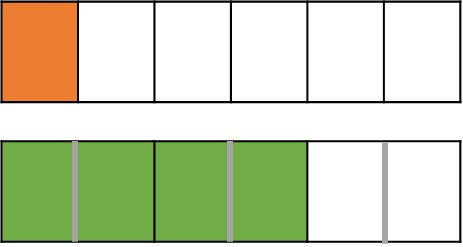 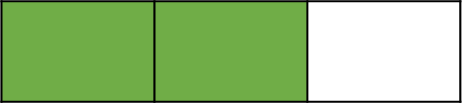 [Speaker Notes: Introduction to adding fractions where one denominator is a multiple of the other using bar models.

Click to animate.]
To be able to add both bar models they must have an equal number of parts.
WE DO:
I DO:
[Speaker Notes: No calculator]
WE DO:
I DO:
[Speaker Notes: No calculator]
WE DO:
I DO:
[Speaker Notes: No calculator]
[Speaker Notes: Printable version of gap fill task.]
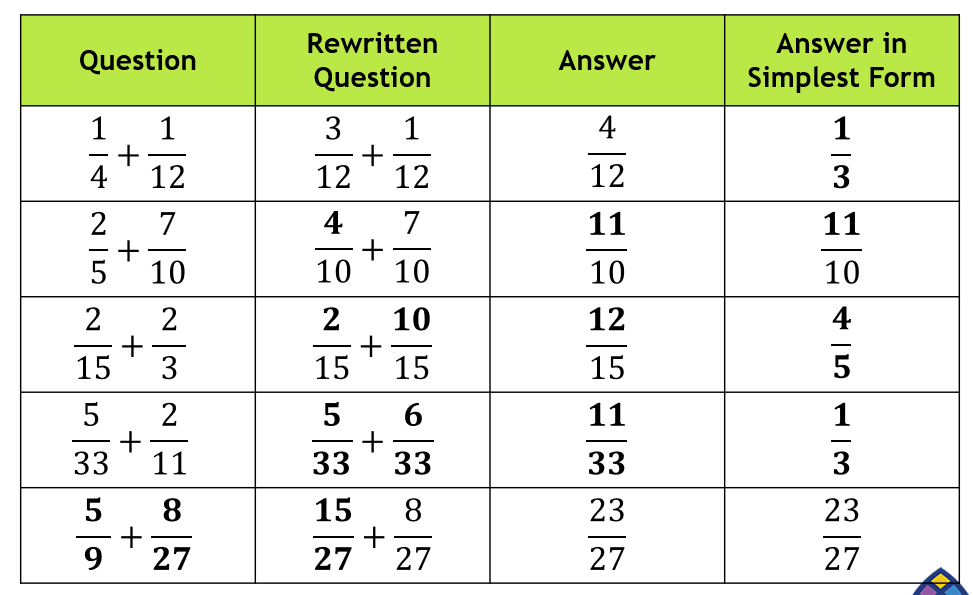 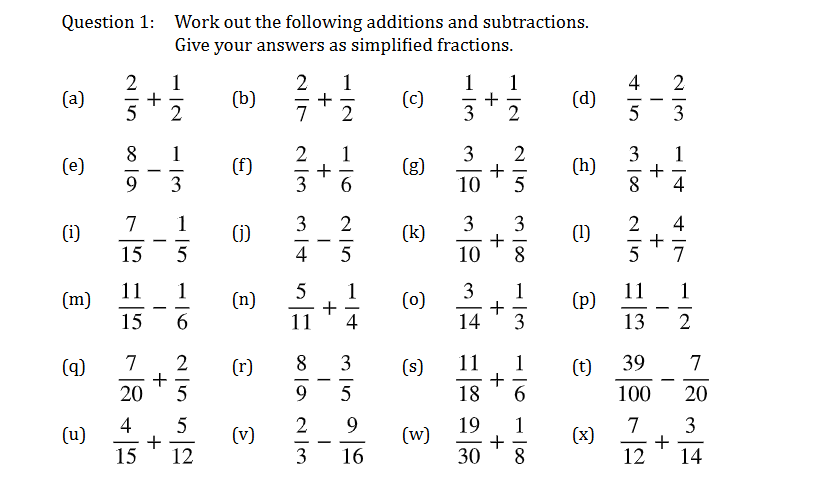 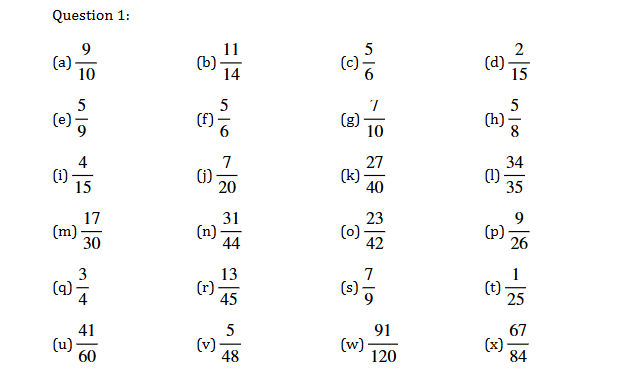 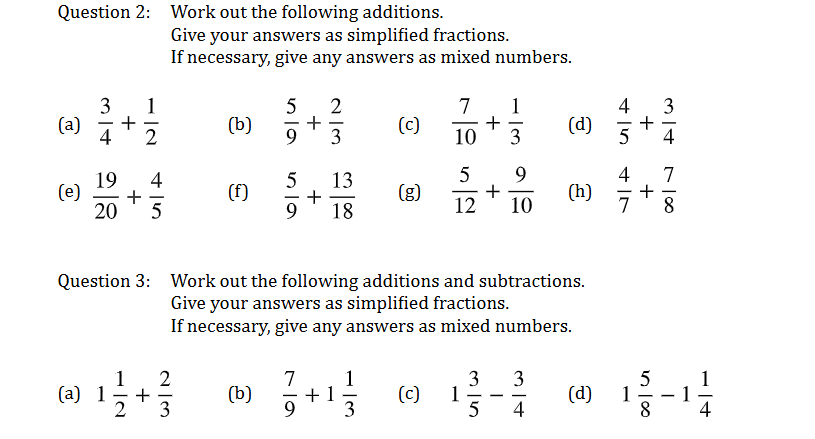 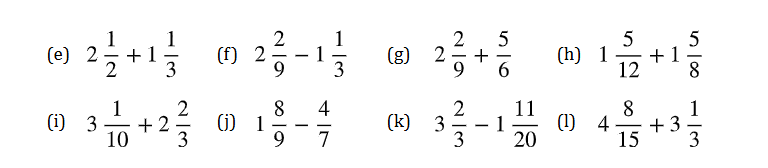 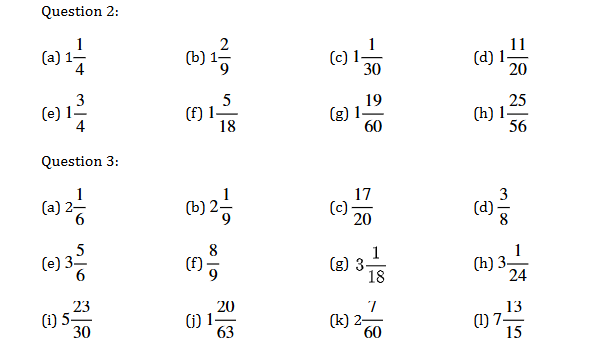 Add the fractions;
A	        B	      C	     	     D
[Speaker Notes: D is correct
A added both numerator and denominator
B multiplied numerator by wrong number
C added numerator without multiplying]
Subtract the fractions;
A	        B	      C	     	     D
[Speaker Notes: C is correct]